Тема: Эпидемиологический подход к изучению патологии (здоровья) населения. Предмет, методы и цели эпидемиологии. Основы профилактики.
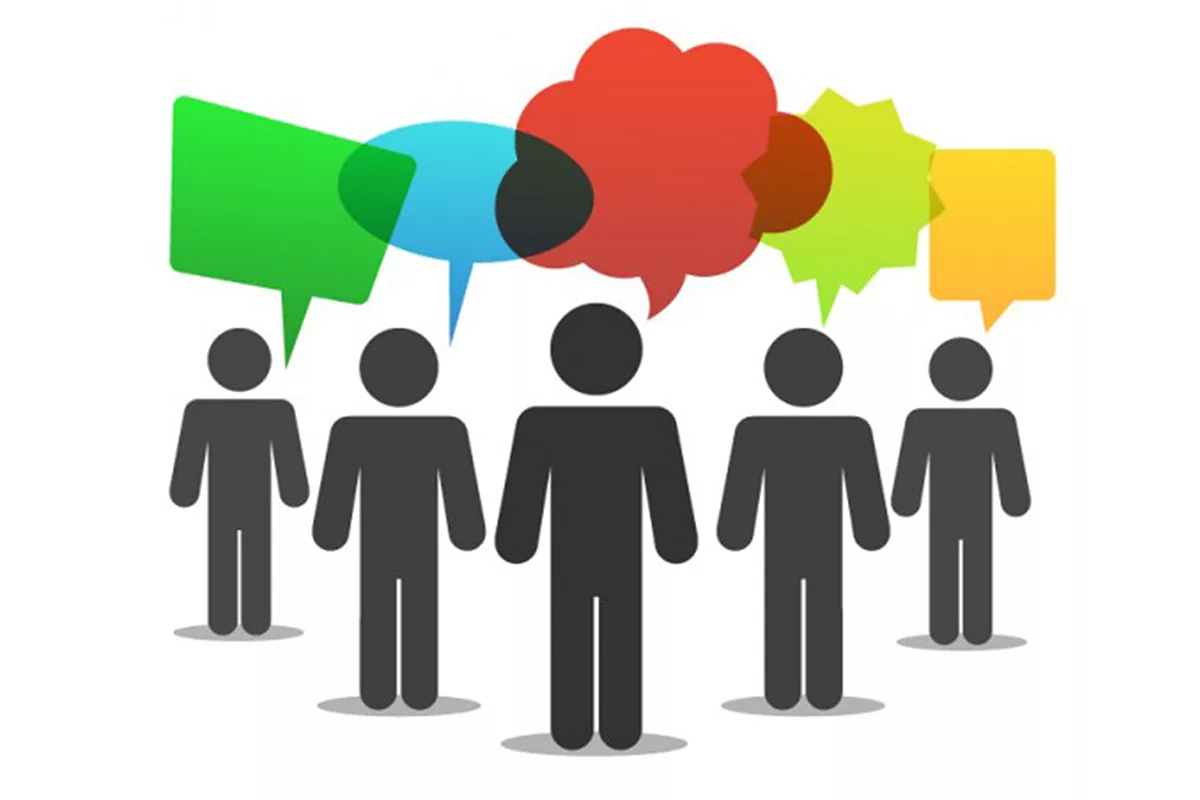 Выполнила студентка
510 группы «педиатрия»
Иванова Л.С.
Определение
Эпидемиология - раздел медицины, занимающийся изучением воз­никновения и распространения эпидемий болезней, а также борьбы с ними (Английский толковый словарь Коллинза).
Эпидемиология - наука о массовых заболеваниях в человеческом обществе и их профилактике; она включает прежде всего изучение причин возникновения и условий распространения инфекционных бо­лезней, закономерностей течения эпидемий, изыскивает способы их прекращения (В.А. Башенин, 1958).
Определение
Наиболее удачно определили эпидемиологию как общемедицинскую науку В.Д. Беляков и Р.Х. Яфаев.
Эпидемиология - наука изучающая причины, ус­ловия и механизмы формирования заболеваемости населения путем анализа ее распределения по территории, среди различных групп на­селения и во времени и использует эти данные для разработки способов профилактики заболеваний.
Цели эпидемиологии
Современная эпидемиология имеет следующие цели:
Изучение распределения и масштабов распространения болез­ней в человеческих популяциях.
Получение данных, необходимых для планирования, проведе­ния и оценки эффективности мероприятий по профилактике и борьбе с болезнями.
Идентификация этиологических факторов в патогенезе болез­ней.
Задачи
Изучение распространения заболеваемости в группах населе­ния, установление причины, выявление групп риска, времени риска, территорий риска.
Планирование, проведение и оценка эффективности мероприятий по профилактике и борьбе с болезнями.
Определение существующих и будущих потребностей в службах здравоохранения.
Разработка критериев, которые могут быть использованы в виде показателей для оценки качества работы служб здравоохранения.
Определение надежности эпидемиологической информации.
Предмет эпидемиологии
Объектом в эпидемиологии являются инфекционные болезни как процесс взаимодействия паразита-возбудителя и хозяина-человека на организменном уровне.
Процесс возникновения и распространения инфекционных болезней среди людей получил определение - эпидемический процесс. Именно эпидемический процесс составляет предмет познания эпидемиологии
Метод
Эпидемиологический метод - это со­вокупность методических приемов, основанная на анализе особеннос­тей распределения заболеваний в пространстве и времени и предназ­наченная для выявления проблем профилактики, причин, условий (факторов риска) и механизмов формирования заболеваемости с целью обоснования мероприятий по профилактике заболеваний и оценке их эффективности.
Метод
В рамках эпидемиологического метода объединены четыре группы методических приемов:
описательно-оценочные;
аналитические;
экспериментальные;
прогностические.
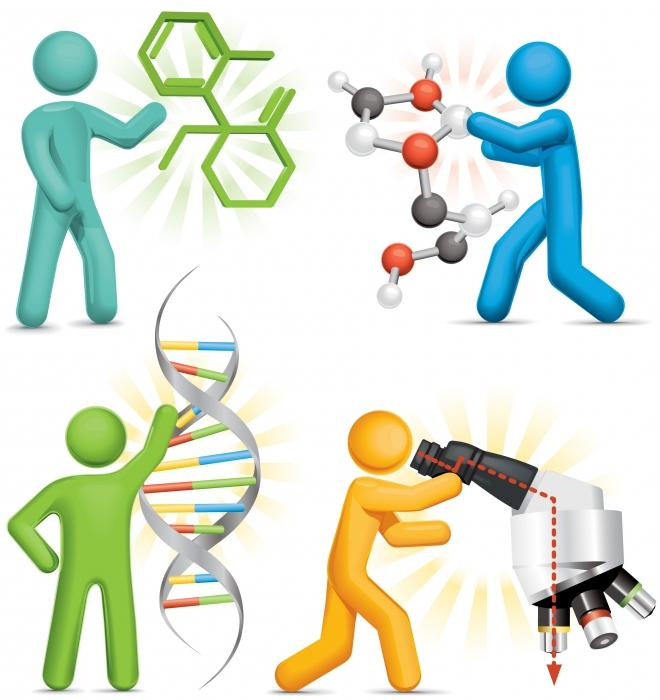 Профилактика
Профилактика — это система мер (коллективных и индивиду­альных), направленных на предупреждение или устранение при­чин, вызывающих заболевание, различающихся по своей природе.
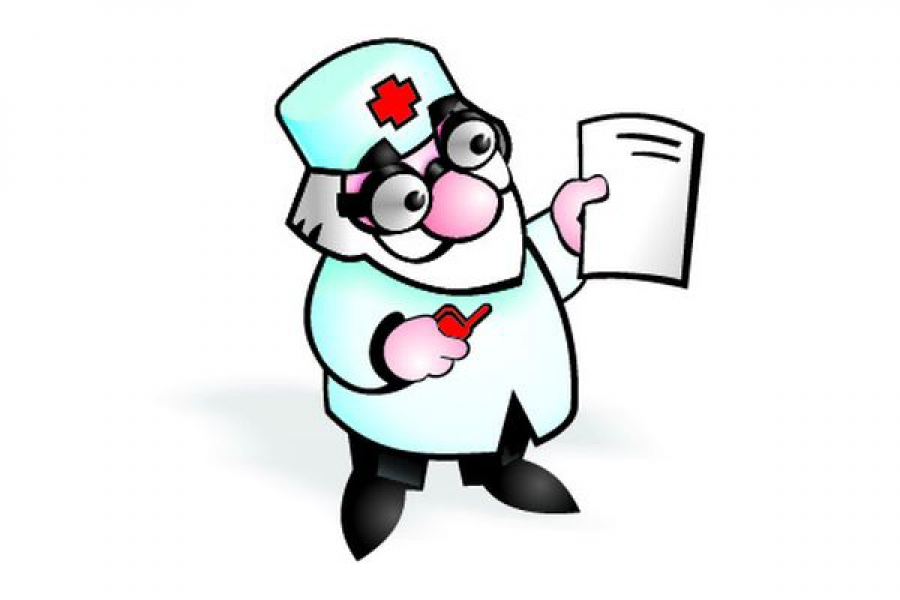 Важнейшей составной частью всех профилактических меро­приятий является формирование у населения медико-социальной активности и установок на здоровый образ жизни.
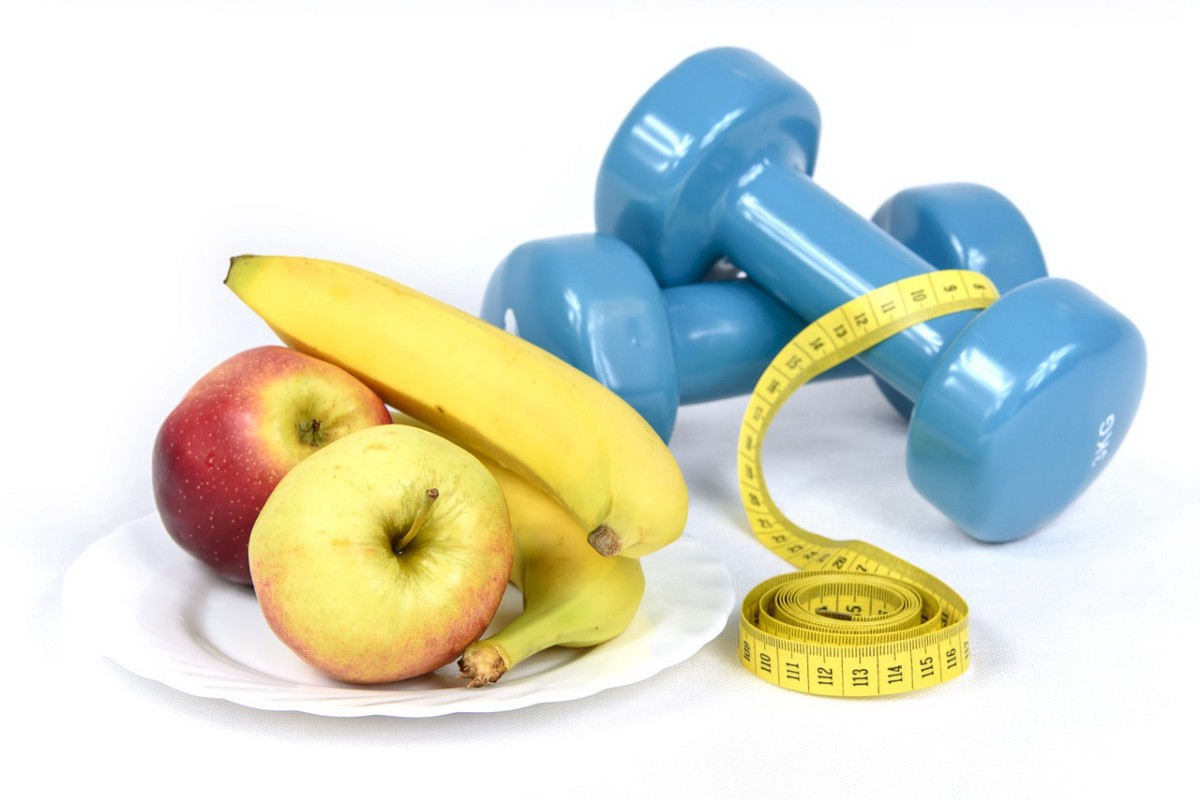 Первичная профилактика
Первичная профилактика — это система мероприятий, направлен­ная на устранение причин возникновения болезней. Задача первичной профилактики — улучшение состояния здоровья детей и взрослых на протяжении всего жизненного цикла. 
Включает рациональный режим труда и отдыха, качественное питание, физическая активность, соблюдение гигиенических норм и правил. 
Мероприятия по повышению специфической и неспецифической резистентности организма детей и взрослых также отно­сятся к системе мер первичной профилактики. Это и система закали­вания, и календарь профилактических прививок.
Вторичная профилактика
Вторичная профилактика — это система мероприятий, направ­ленная на раннее выявление доклинических признаков заболева­ний (на стадии предболезни), показателей наследственной пред­расположенности людей, выявление факторов риска заболеваний и своевременное проведение лечебно-оздоровительных мероприятий с целью предупреждения развития болезни, осложнений острых заболеваний и их хронизации. 
Наиболее эффективным методом вторичной профилактики является диспансеризация как комплексный метод раннего выяв­ления заболеваний, динамического наблюдения, эффективного лечения, рационального последовательного оздоровления.
Третичная профилактика
Третичная профилак­тика как комплекс мероприятий по реабилитации больных, утра­тивших возможность полноценной жизни. 
Этот комплекс должен включать социальную (формирование уверенности в собственной социаль­ной пригодности), трудовую (восстановление трудовых навыков, профессиональная переподготовка), психологическую (устранение психоэмоционального напряжения, обусловленного болезнью, вос­становление социальной активности) и медицинскую (максималь­ное восстановление функций органов и систем) реабилитацию.
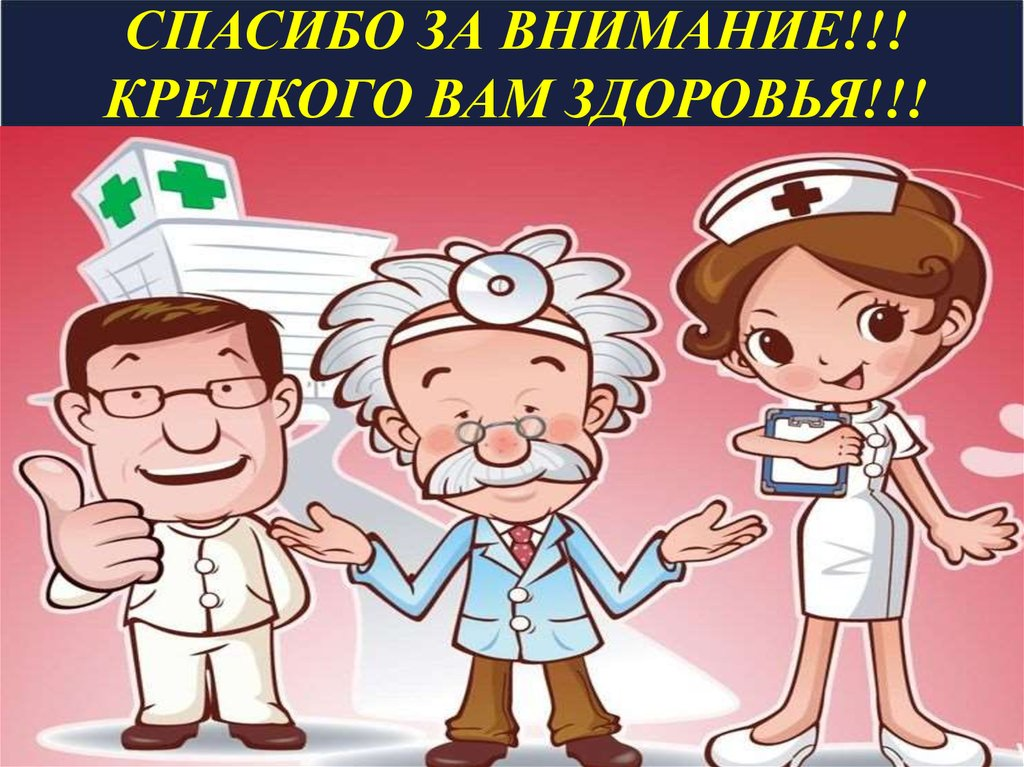